Menu
Week 1 Day 1
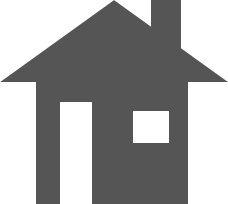 Fluency
Complete these questions.
Problem Solving
Write the three missing digits to make this addition correct.
1. 847 - 100 =
2.           = 375 + 789 
3. 85 ÷ 5 =
4. 37 × 6 =
5. 383.49 – 74.84 =
6. 0.8 ÷ 10 =
747
Reveal answer
3
8
1164
Reveal answer
7
+
Reveal answer
17
Reveal answer
Reasoning
222
Reveal answer
308.65
15 × 6.1 = 91.5
Prove it!
Reveal answer
0.08
Reveal answer
Monday 1st February 2021LO: Can I calculate Volume of shapes?
I understand volume
I know the formula
I can apply it to find the answer
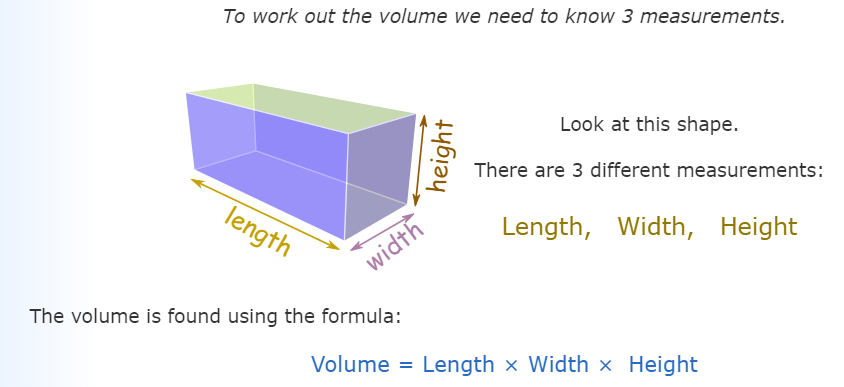 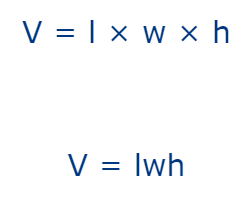 Why this formula works?
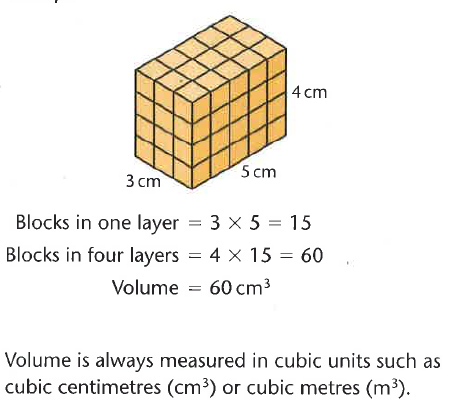 Which volume is the correct measurement?
2x2x4
20 cubic units
Incorrect! Try again.
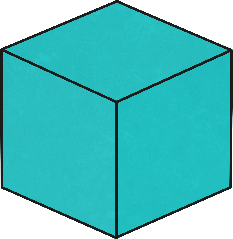 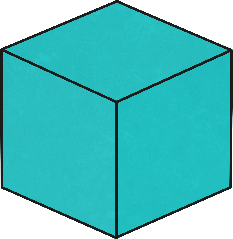 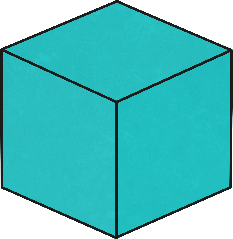 16 cubic units
Correct! Well done.
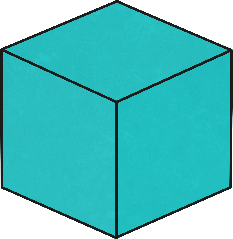 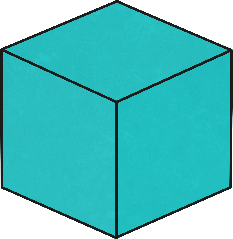 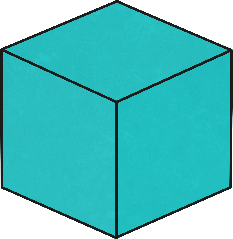 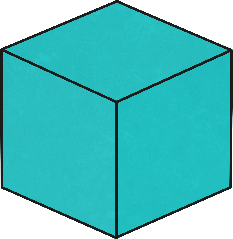 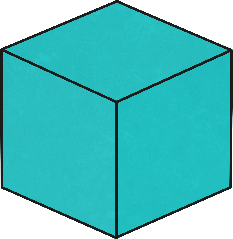 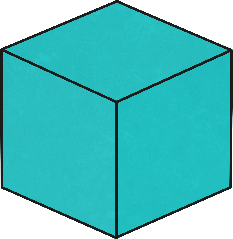 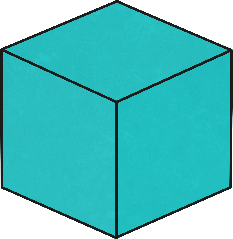 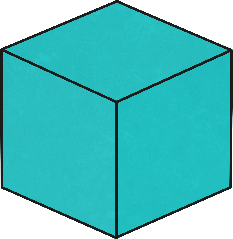 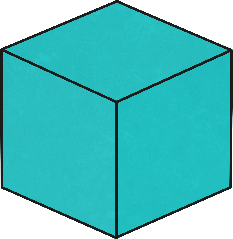 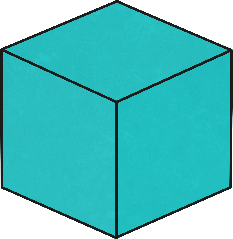 15 cubic units
Incorrect! Try again.
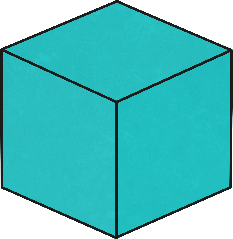 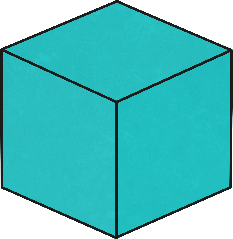 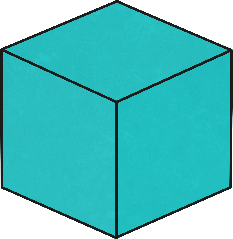 Next question
Which volume is the correct measurement?
4x4x4
12 cubic units
Incorrect! Try again.
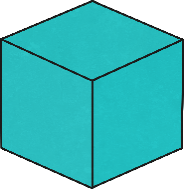 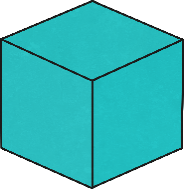 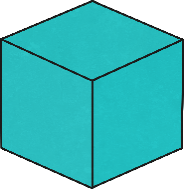 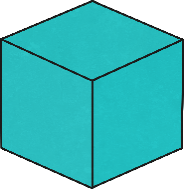 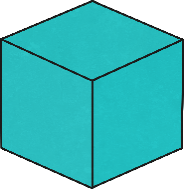 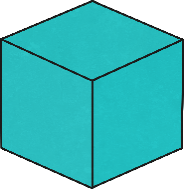 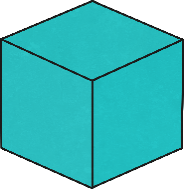 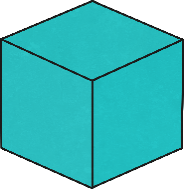 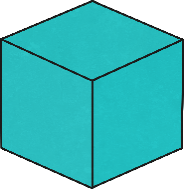 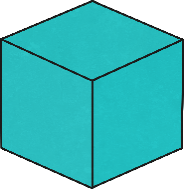 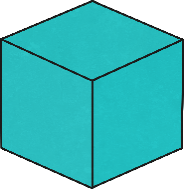 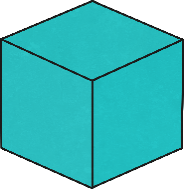 16 cubic units
Incorrect! Try again.
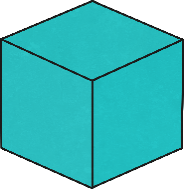 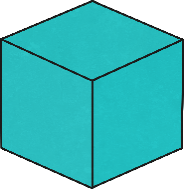 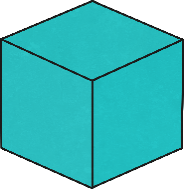 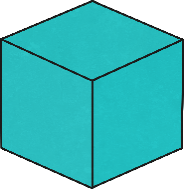 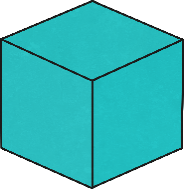 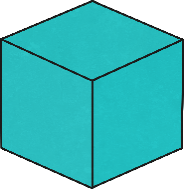 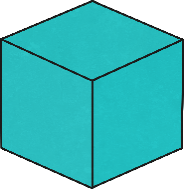 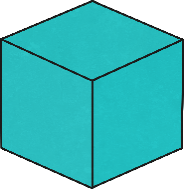 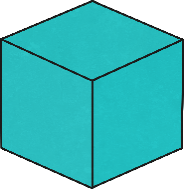 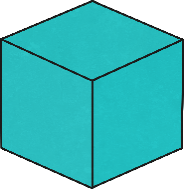 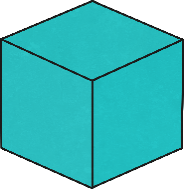 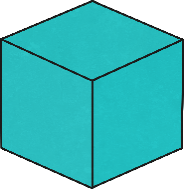 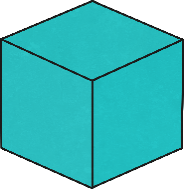 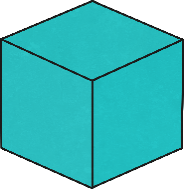 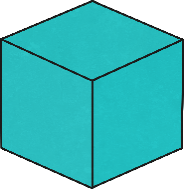 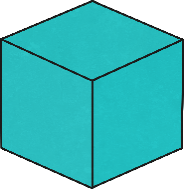 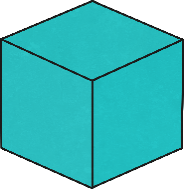 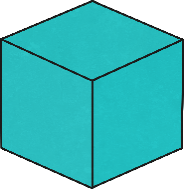 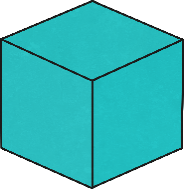 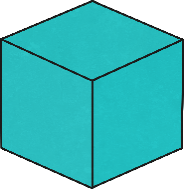 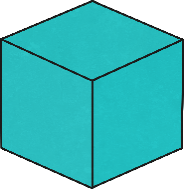 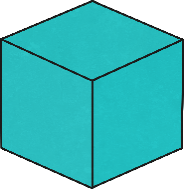 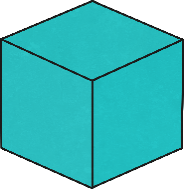 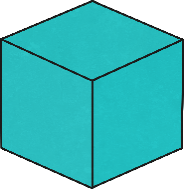 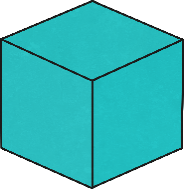 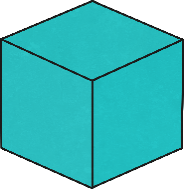 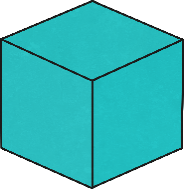 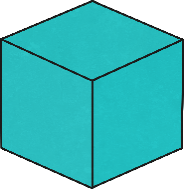 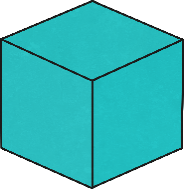 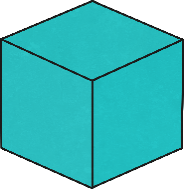 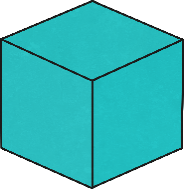 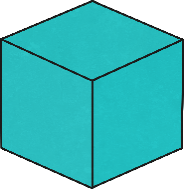 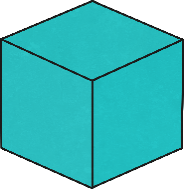 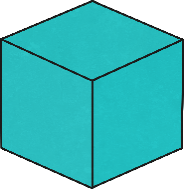 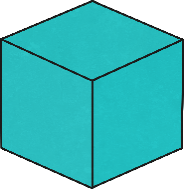 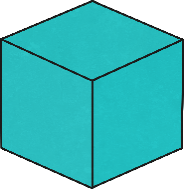 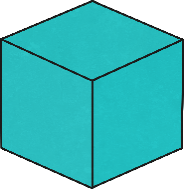 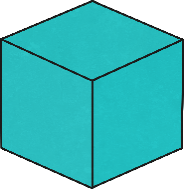 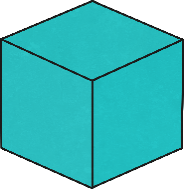 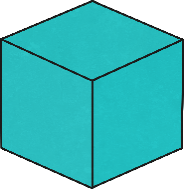 64 cubic units
Correct! Well done.
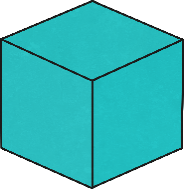 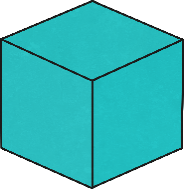 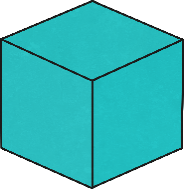 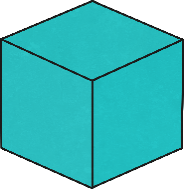 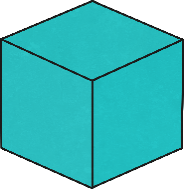 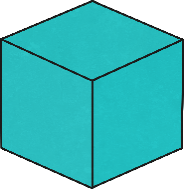 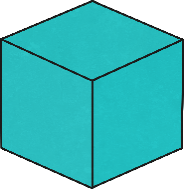 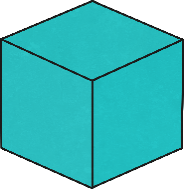 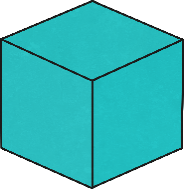 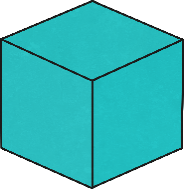 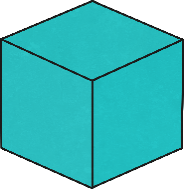 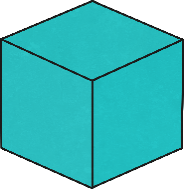 Next question
Which volume is the correct measurement?
2x6x3
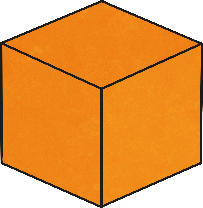 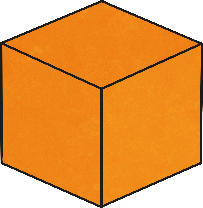 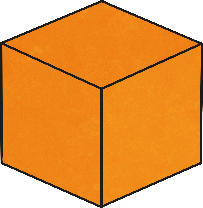 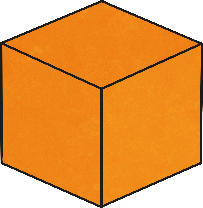 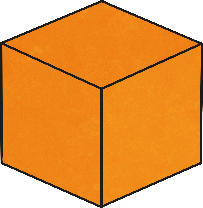 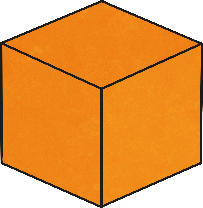 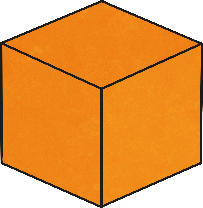 12 cubic units
Incorrect! Try again.
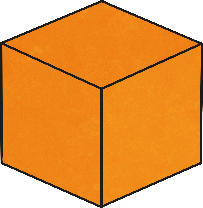 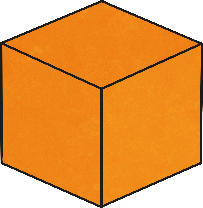 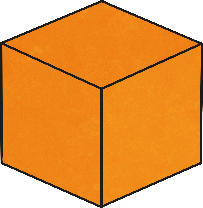 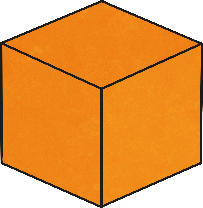 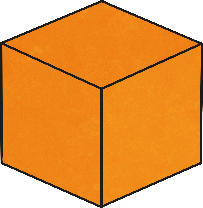 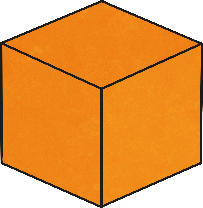 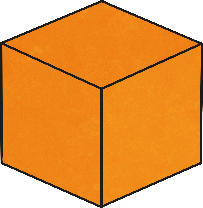 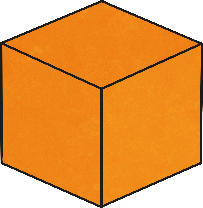 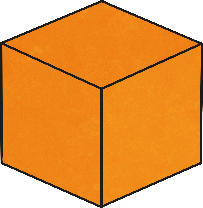 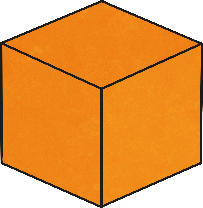 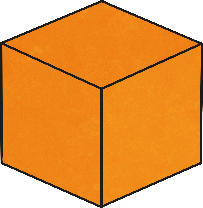 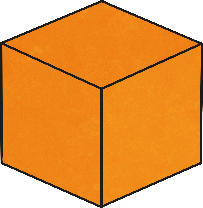 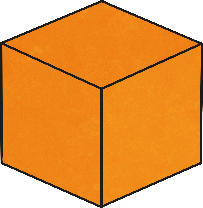 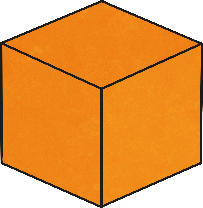 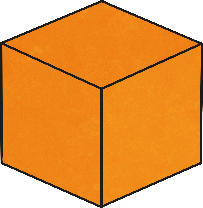 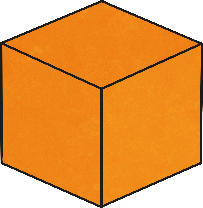 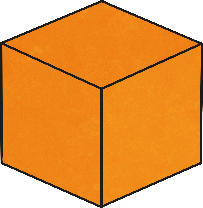 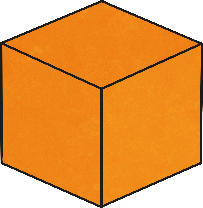 36 cubic units
Correct! Well done.
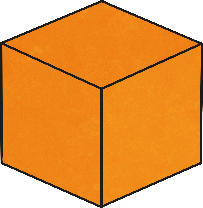 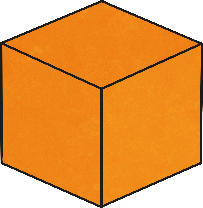 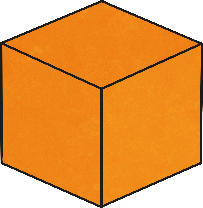 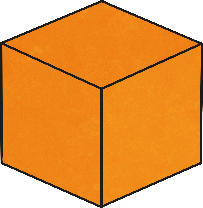 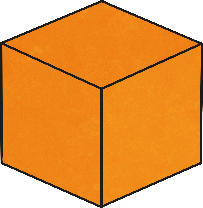 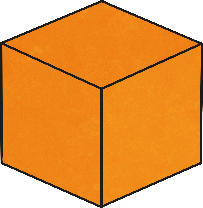 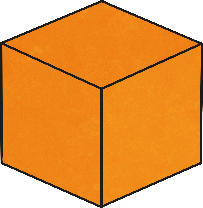 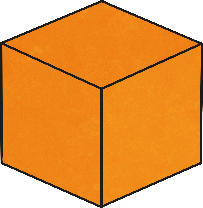 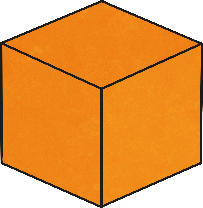 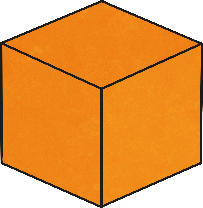 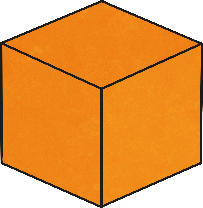 18 cubic units
Incorrect! Try again.
Next question
Which volume is the correct measurement?
3x4x4
12 cubic units
Incorrect! Try again.
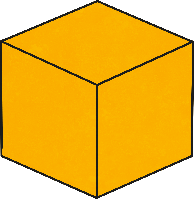 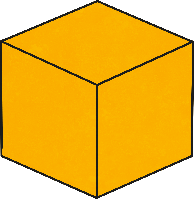 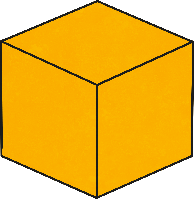 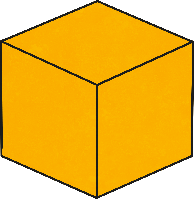 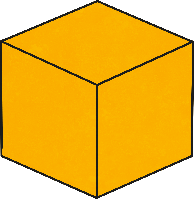 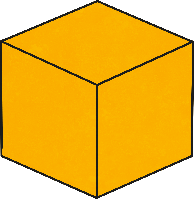 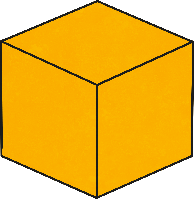 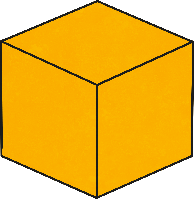 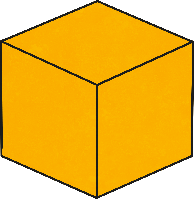 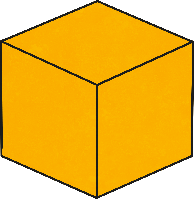 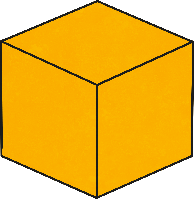 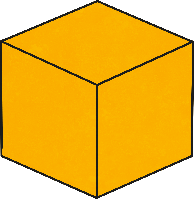 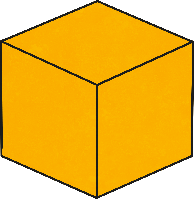 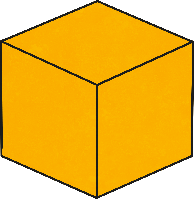 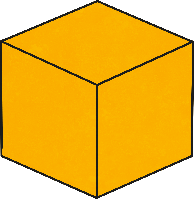 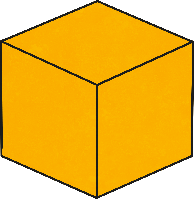 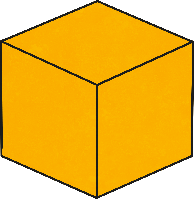 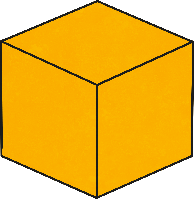 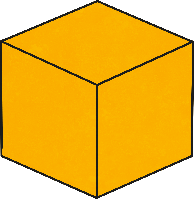 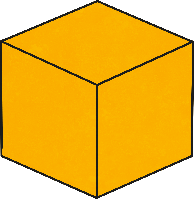 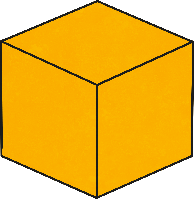 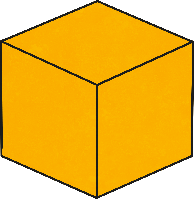 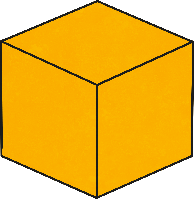 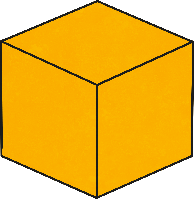 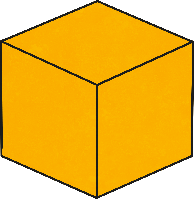 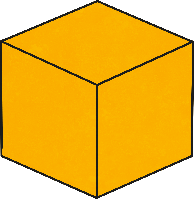 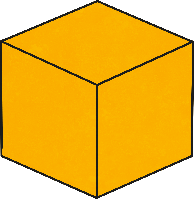 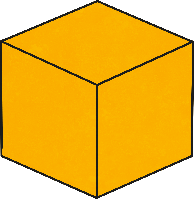 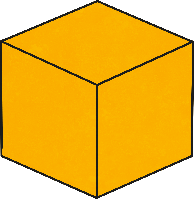 48 cubic units
Correct! Well done.
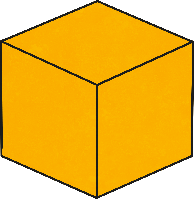 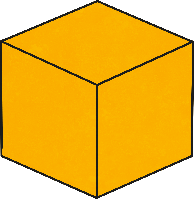 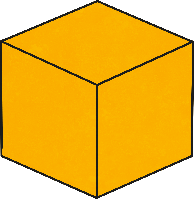 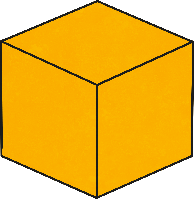 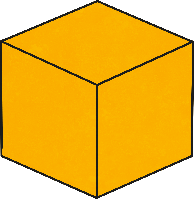 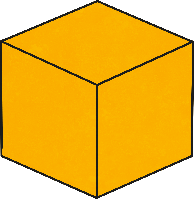 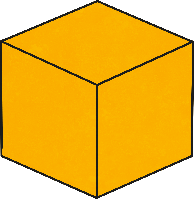 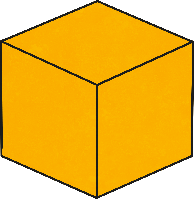 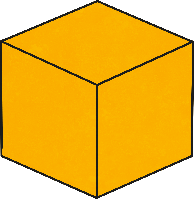 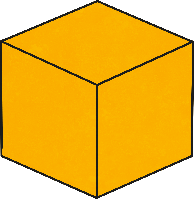 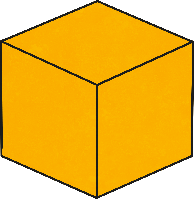 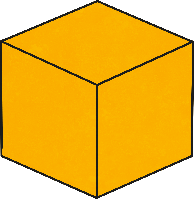 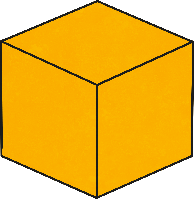 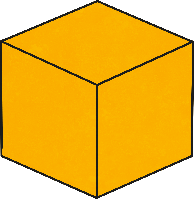 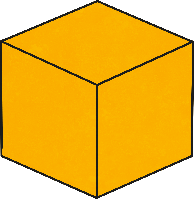 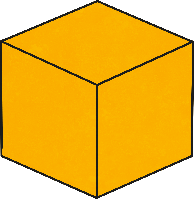 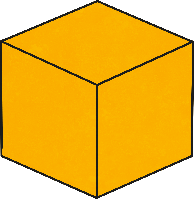 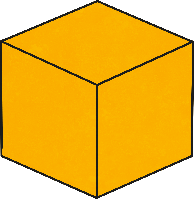 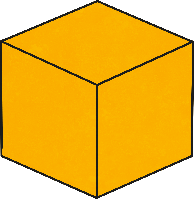 50 cubic units
Incorrect! Try again.
Next question
Questions
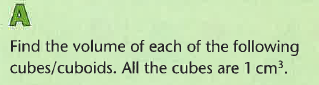 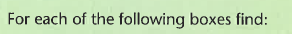 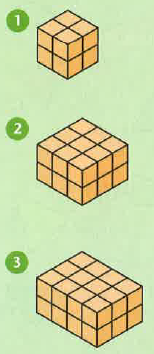 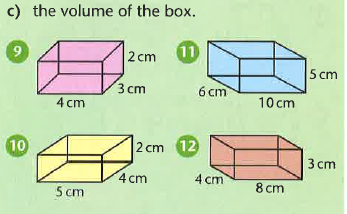 Questions
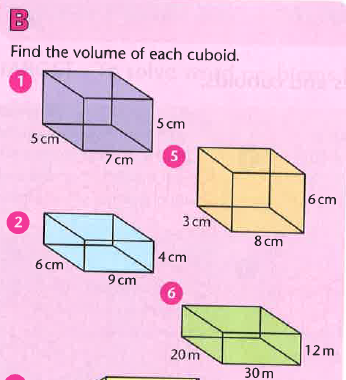 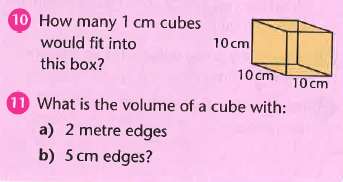 Questions
Challenges
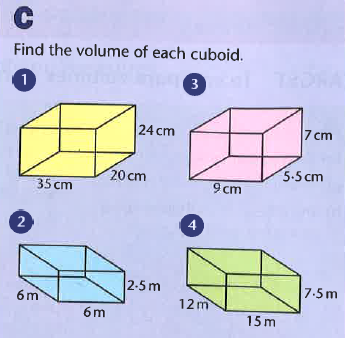 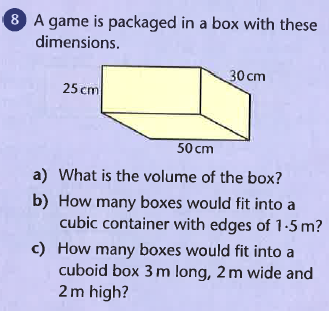 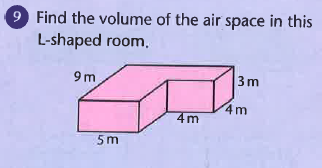 Answers